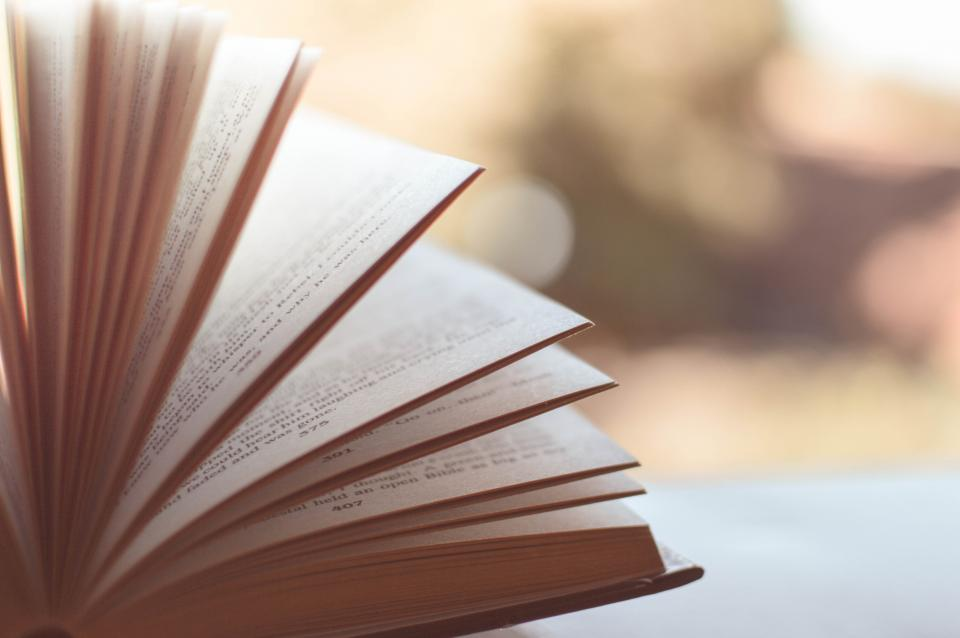 LUPO – lukemisen polku
Kohti lukevaa elämäntapaa
TAVOITE
Kehittää lukutaitoa ja kasvattaa lukuinnostusta.
Luoda Järvenpään kouluille yhteinen lukutaitokasvatuksen polku, joka tukee yhdenvertaista lukutaidon ja lukuinnostuksen kehittymistä.
Tukea yhteisten minimitavoitteiden toteutumista sekä tarjota ideoita ja vinkkejä lukutaitotyön rikastamiseksi.
TAUSTAA
OPH:n laatima kansallinen lukutaitostrategia 2030 

Tavoite: Suomi maailman monilukutaitoisin maa 2030

https://www.oph.fi/fi/tilastot-ja-julkaisut/julkaisut/kansallinen-lukutaitostrategia-2030
[Speaker Notes: MIKSI?
Lukeva elämäntapa]
KANSALLISEN LUKUTAITOSTRATEGIAN SUUNTAVIIVAT
[Speaker Notes: Viittaus Uudet lukutaidot –hankkeeseen osana monilukutaito-osaamisen vahvistamista]
LUKEMAAN INNOSTAMINEN OPS:SSA
”Kirjallisuuden opetuksen tehtävänä on lukemiseen innostaminen, elämysten saaminen ja jakaminen”

1. - 2.lk:
Opetuksen tehtävänä on herättää kiinnostusta kieleen ja erilaisiin teksteihin. Arvioinnin kohteena on edistyminen lukutaidossa sekä tekstien ymmärtämisessä ja lukemisen harrastamisessa.
3. - 6.lk: 
Opetuksen tavoitteena on herättää kiinnostus lukuharrastukseen sekä tarjota kirjallisuuteen liittyviä elämyksiä.
7. - 9.lk: 
Oppilaita ohjataan kirjallisuuden lukemiseen, oman lukuharrastuksen syventämiseen ja lukuelämysten hankkimiseen.
[Speaker Notes: ”Kirjallisuuden opetuksen tehtävänä on lukemiseen innostaminen, elämysten saaminen ja jakaminen, kulttuurintuntemuksen syventäminen, eettisen kasvun tukeminen sekä oppilaiden kielen ja mielikuvituksen rikastaminen.” 
”Ikäkaudelle ja kielitaidolle soveltuva kirjallisuus vahvistaa luovuuden ja mielikuvituksen monipuolista kehittymistä ja laajentaa oppilaiden käsitystä oman kielellisen ilmaisunsa mahdollisuuksista. Kirjallisuus yhdistää oppilaan kulttuuriinsa ja avartaa käsitystä muista kulttuureista.”

1. - 2.lk:
”Opetuksen tehtävänä on herättää kiinnostusta kieleen, ilmaisuun ja erilaisten tekstien tuottamiseen ja tulkitsemiseen. Arvioinnin kohteena on edistyminen lukutaidossa sekä tekstien ymmärtämisessä ja lukemisen harrastamisessa.”


3. - 6.lk: 
”Opetuksen tavoitteena on herättää kiinnostus ja antaa välineitä kielen havainnointiin, lukuharrastukseen ja monenlaiseen ilmaisuun sekä tarjota kieleen ja kirjallisuuteen liittyviä elämyksiä.”]
PROSESSI
[Speaker Notes: Kehittäjäopet tavanneet syyskuussa, marraskuussa ja maaliskuussa.]
TULEVAISUUS
Painopiste alussa lukuinnostuksen ja lukemisen lisäämisessä -> seuraavaksi huomio kohti monilukutaitoa
LUPOn laajentaminen varhaiskasvatukseen
LUPOn toimivuuden tarkastelu ja kehittäminen
Kehittäjäopettajien verkoston yhteisen lukutaitotyön jatkaminen
Sidosryhmäyhteistyön syventäminen
kirjasto
neuvola, perhepalvelut
yrittäjät, harrastustoiminta?
LUPOn laajentaminen toiselle asteelle?
[Speaker Notes: Elinkaariajattelu: 
- koulu vain osa sitä -> esim. neuvolan ja perhepalveluiden (varhaisen tuen päällikkö Marja Häyhä, perhetalo Joutsikki) mukaan ottaminen
- perheet jo mukana

Lukutaidon monipuolistaminen & monilukutaito]
LUPON tavoitteet ja keinot
[Speaker Notes: J: yleisesitys
T: koulutulokasaamu & koulujen lukuvälkkärakenne

Miksi juuri nämä? 
lukemiseen käytetty aika (30min/pv)
lukemisen malli (aikuinen / vertaisryhmä)
perheiden merkitys (lukevan aikuisen malli & arvostus lukemista kohtaan)
lukemisen tärkeyden näkyväksi tekeminen
kirjojen ja lukemisen näkyminen arjessa]
LISÄKSI IDEOITA JA VINKKEJÄ
[Speaker Notes: Kannustetaan kouluja yhdessä toteuttamaan ideoita, ettei toteutus jää yksittäisten opettajien varaan.

Monilukutaito & Uudet lukutaidot -hanke]
BONUS:  TYÖKALUJAARVIOINTIIN
Lukutaidon kehittymisen arviointi- ja seurantatyökalu opettajille
suomen kielen lukusujuvuuden pedagogiseen arviointiin ja tukemiseen peruskoulun luokilla 1.–6.
[Speaker Notes: lukutaidon kehittymisen arviointi- ja seurantatyökalu

Arviointi, palautteen antaminen, tavoitteen asettaminen ja harjoittelu muodostavat Luenpa-konseptissa kehän, joka käydään läpi kaksi kertaa lukuvuodessa jokaisella alakoulun luokka-asteella. 

Luenpa-materiaali perustuu oppimista ja lukivaikeuksia koskevaan tutkimustietoon ja teoksen kirjoittajan pitkäaikaiseen kokemukseen erityisopettajana. 
Luenpa-lukusujuvuuskoe tukee kaikkien oppilaiden lukutaid
on kehittymistä palautteen ja tavoitteellisen harjoittelun avulla. Samalla Luenpa-arviointi tunnistaa lukemisessa tukea tarvitsevia oppilaita. 
Jokaiselle alakoulun vuosiluokalle on kaksi luettavaa koetekstiä. Oppilaat lukevat tekstiä opettajalle ääneen. Lukusujuvuuden tulos ilmoitetaan oikein luettuina sanoina minuutissa. Tulosta vastaavat normeeratut arvosanat, jotka perustuvat 2054 oppilaan tuloksiin marras-joulukuussa 2020 ja huhti-toukokuussa 2021. Paras ajankohta Luenpa-kokeelle on lukukausien lopussa eli talvella marras-joulukuussa ja keväällä huhti-toukokuussa.]
LUPO KÄYTTÖÖN
Kesälukukampanja 2024
Lukuvuosi 2024-2025 
Kouluissa
Osaksi OPS:aa
[Speaker Notes: Mitä seuraavaksi?

Viimeistelyä, yhteistyötä kirjaston ja asiasta innostuneiden kanssa ja
KÄYTTÖÖNOTTO!]
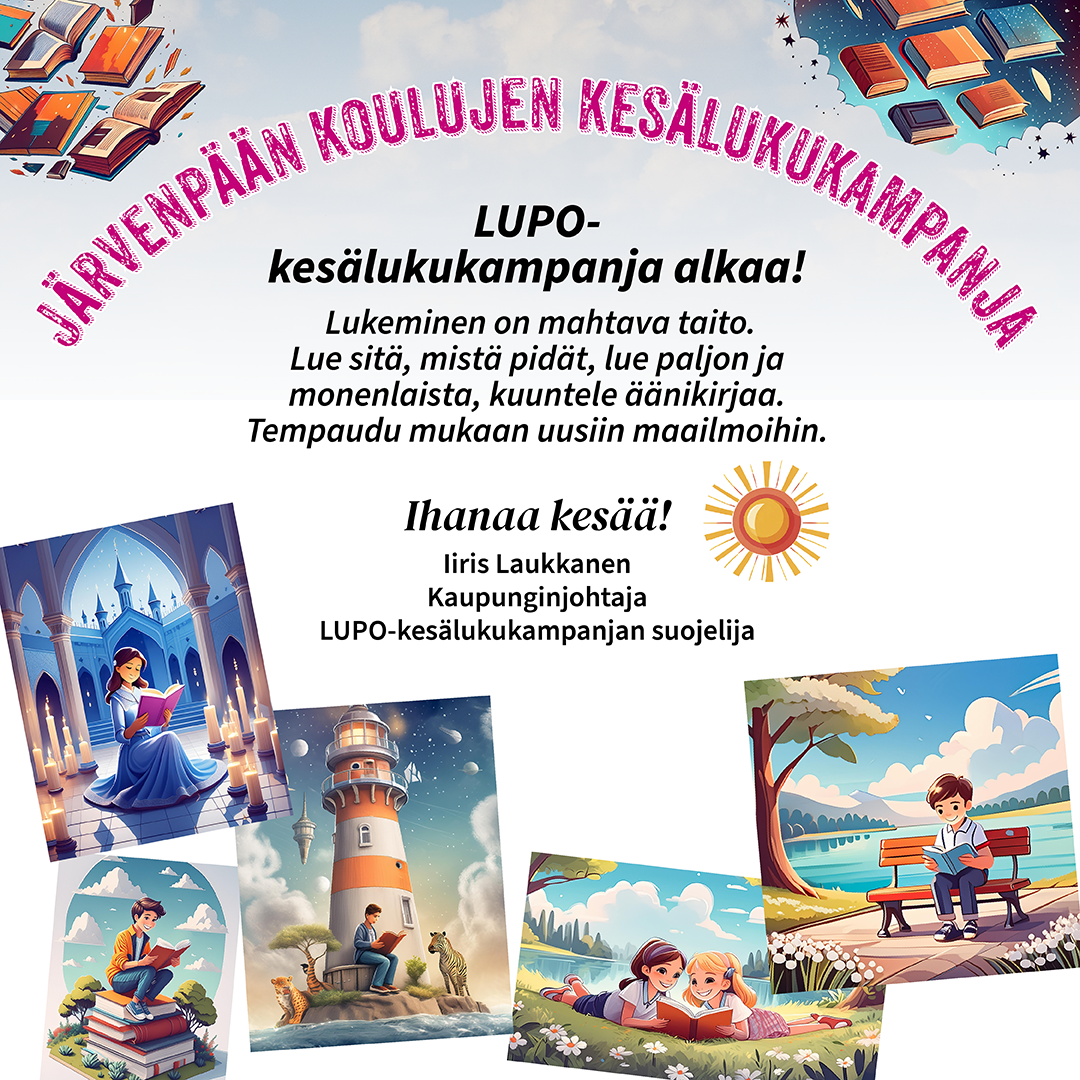 LUKUTAITOA JA LUKUINNOSTUSTA
Lukutaito on hyvinvoinnin ja kaiken oppimisen perusta
LUPOn tavoite on kehittää lukutaitoa ja kasvattaa lukuinnostusta.
Kesälukukampanja käynnistyy nyt!
[Speaker Notes: Lukutaidon merkitys on kiistaton: 
Monipuolinen lukutaito on turvallisen yhteiskunnan ja tasa-arvon perusta. 
Se vahvistaa demokratiaa ja kulttuuria.
Lukeminen kehittää mm. kirjoitustaitoa, sanavarastoa ja empatiakykyä. 
Lukutaito tukee monipuolisesti koulumenestystä ja luo ymmärrystä tulkita ja tuottaa tekstejä.
Järvenpään kouluissa on käynnistymässä LUPO = LUKEMISEN POLKU 
LUPOn tavoitteena on luoda Järvenpään kouluille yhteinen lukutaitokasvatuksen polku, joka tukee yhdenvertaista lukutaidon ja lukuinnostuksen kehittymistä.
Kesälukukampanja:
Ohje + kirjojen koontilomake jaetaan koulutulokasaamussa koteihin.
Kirjaa kotona lapsen lukemat ja lapselle luetut kirjat lomakkeeseen.
Palauta opettajalle syksyllä.
Lukevin luokka ja koulu palkitaan.
Koululaiseksi kasvaminen: oma kirjastokortti: 
Täyttäkää lapsen kirjastokorttihakemus ja palauttakaa kirjastoon.
Myös koulukirjastosta lainataan kaupungin kirjastokortilla.

Diasta poistettu: 
- Kirjastokorttihakemukset mukaan]